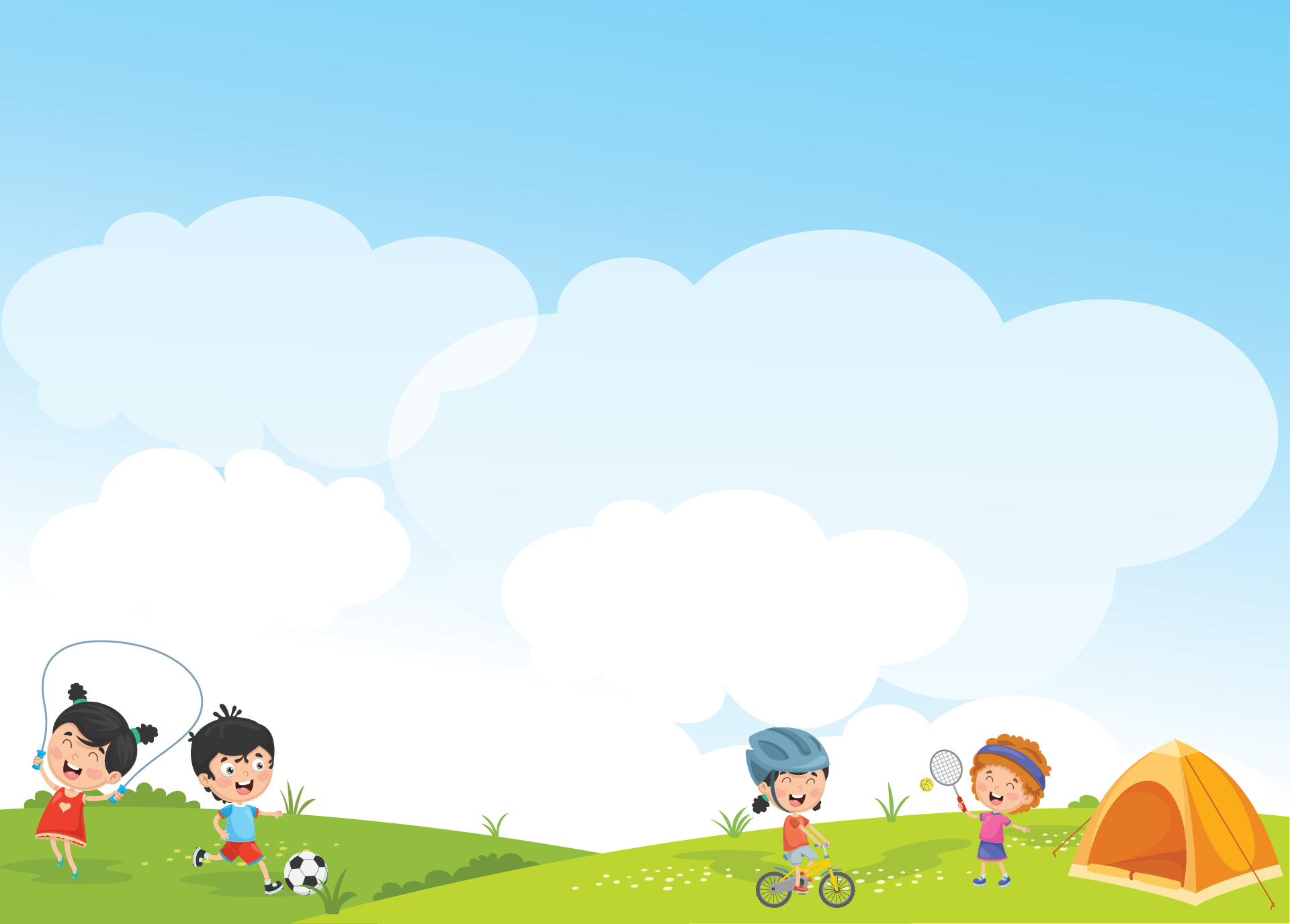 ỦY BAN NHÂN DÂN QUÂN LONG BIÊN 
TRƯỜNG MẦM NON THẠCH BÀN
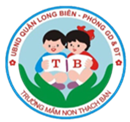 GIÁO ÁN PHÁT TRIỂN NHẬN THỨC
Đề tài: Dạy trẻ so sánh chiều dài của 2 đối tượng
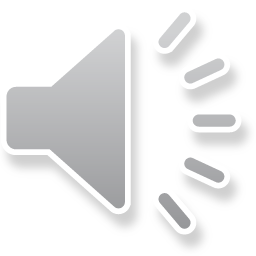 LỨA TUỔI: 4-5 TUỔI
THỰC HIỆN : TỔ CHUYÊN MÔN KHỐI NHỠ
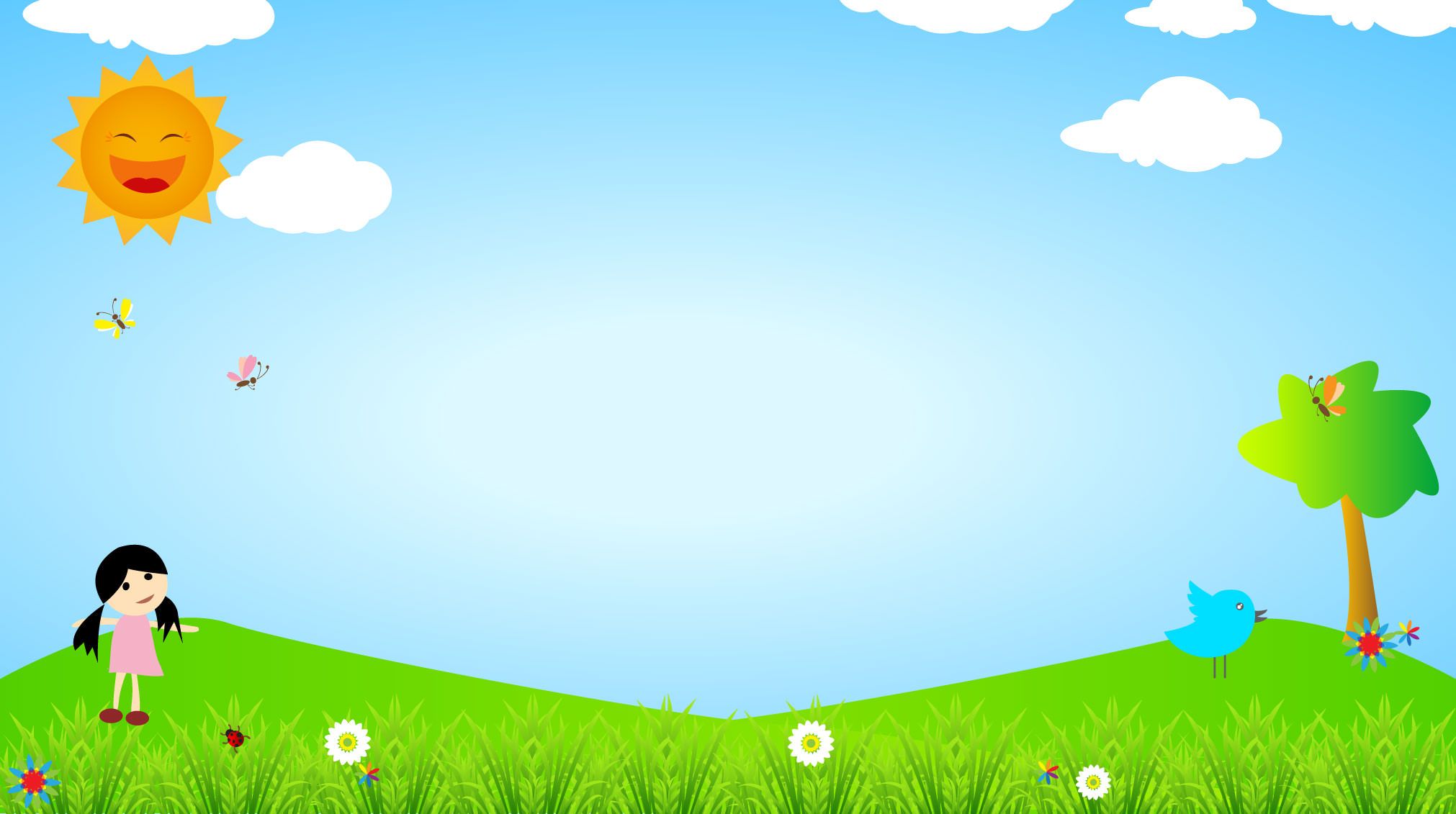 Ôn lại bài cũ: Phân biệt to, nhỏ
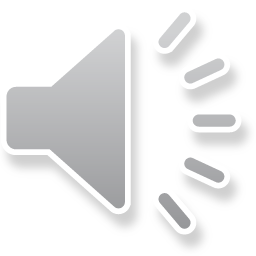 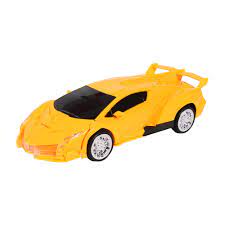 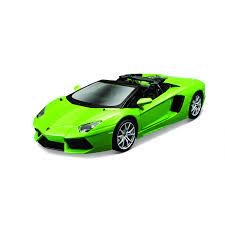 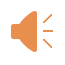 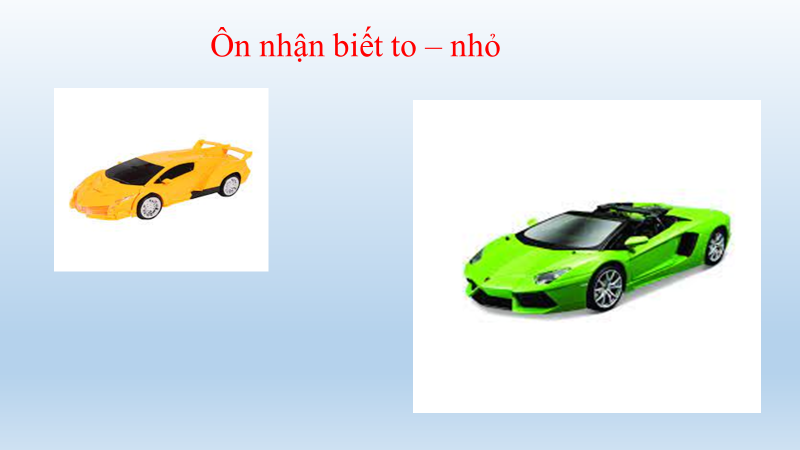 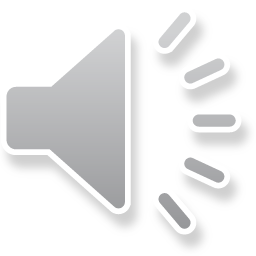 Dạy trẻ so sánh chiều dài của 2 đối tượng
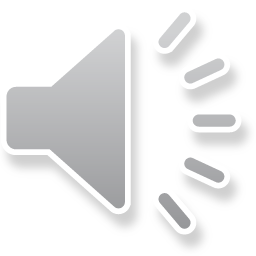 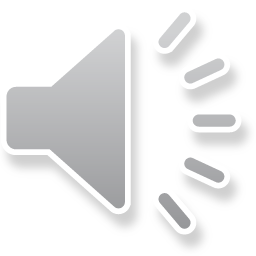 Băng giấy màu đỏ dài hơn
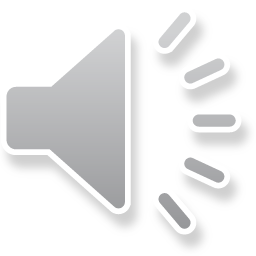 Băng giấy màu vàng ngắn hơn
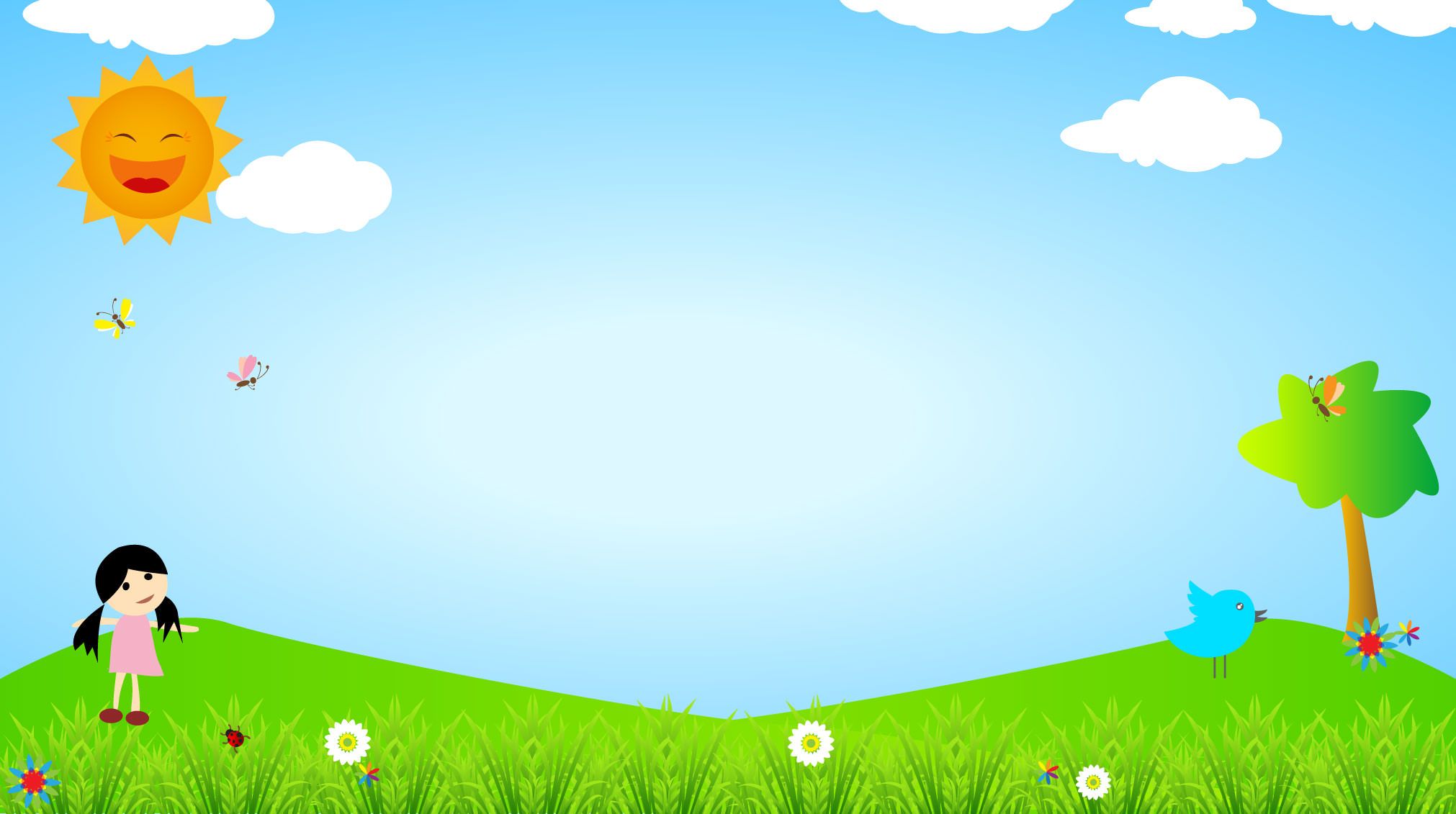 Trò chơi:  Ai tinh mắt
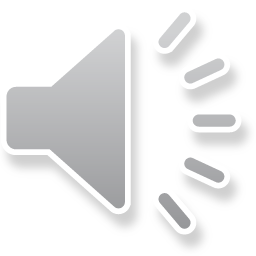 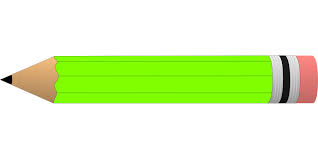 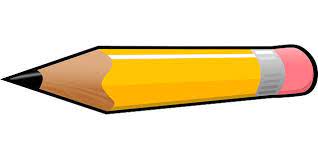 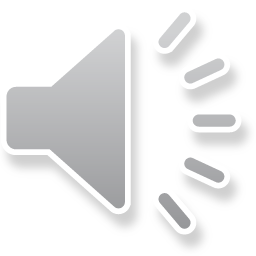 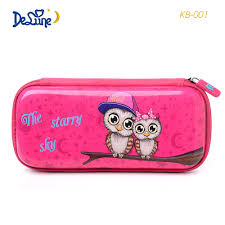 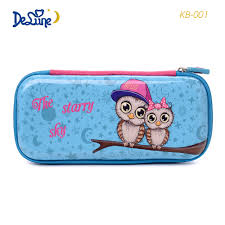 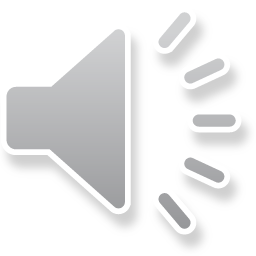 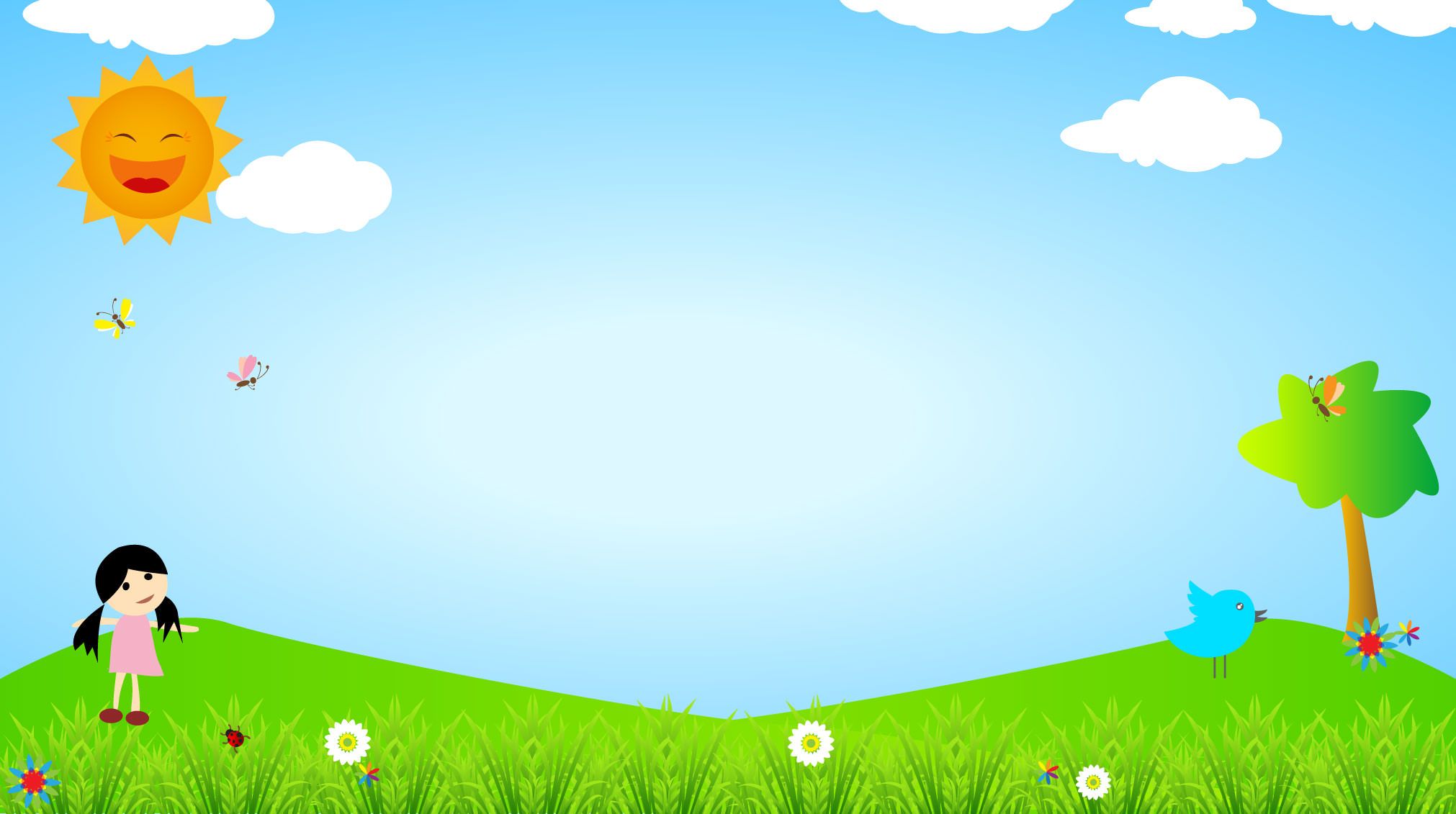 Cô chào các con, hẹn gặp lại các con vào giờ học sau
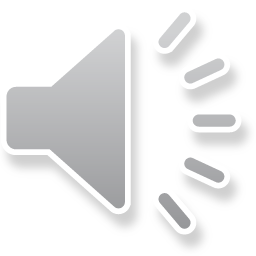